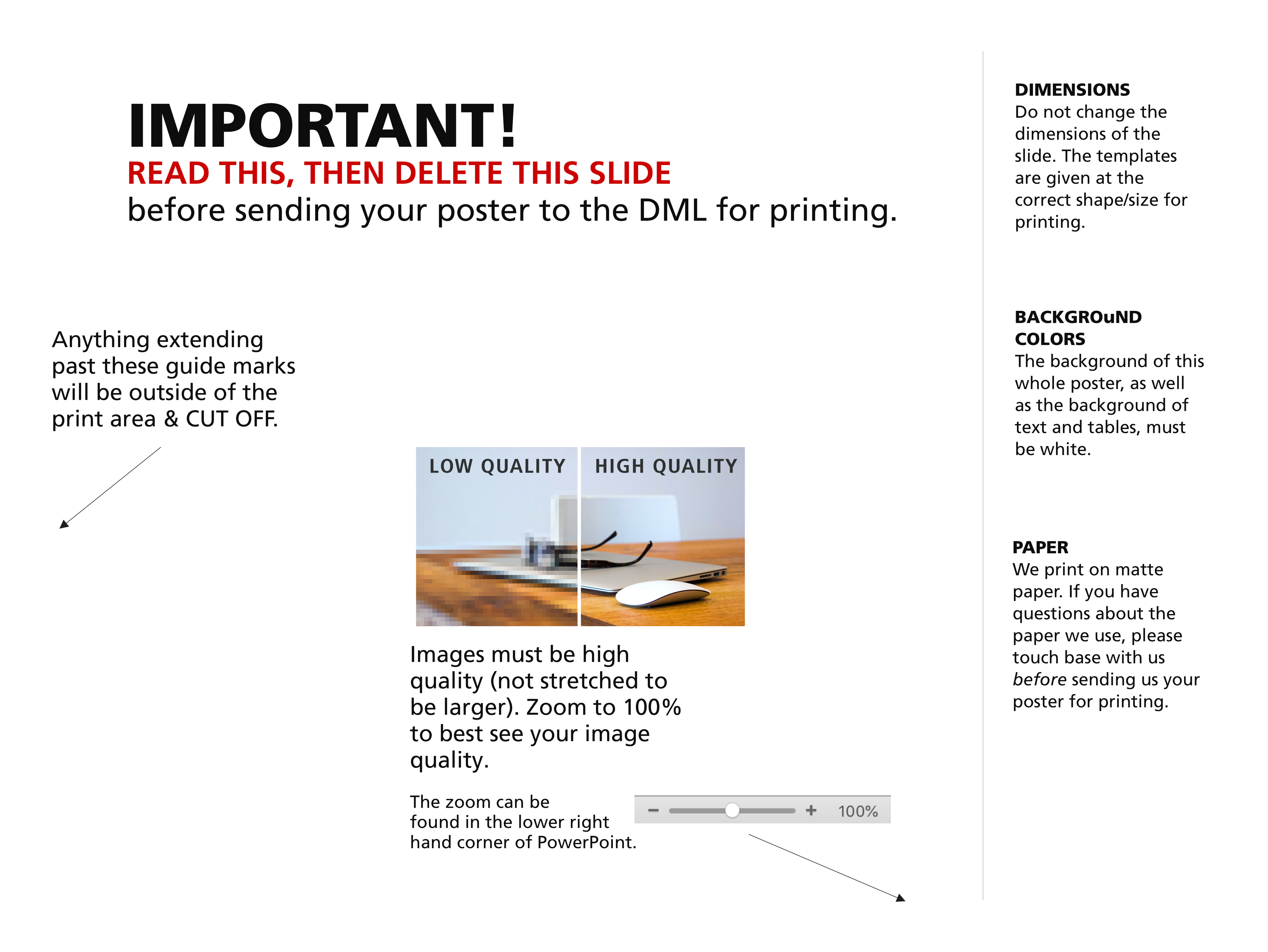 METHODOLOGY
TITLE OF YOUR
POSTER WOULD
GO HERE
This template was designed to produce a 48x36 poster. You can modify it as needed for your presentation.By using this template poster will look professional, easy to read and save you valuable time from figuring out proper placement of titles, subtitles and text body. By using this template poster will look professional, easy to read and save you valuable time from figuring out proper placement of titles, subtitles and text body.

This template was designed to produce a 48x36 poster. You can modify it as needed for your presentation.
SUB TITLE
SUB-HEADING
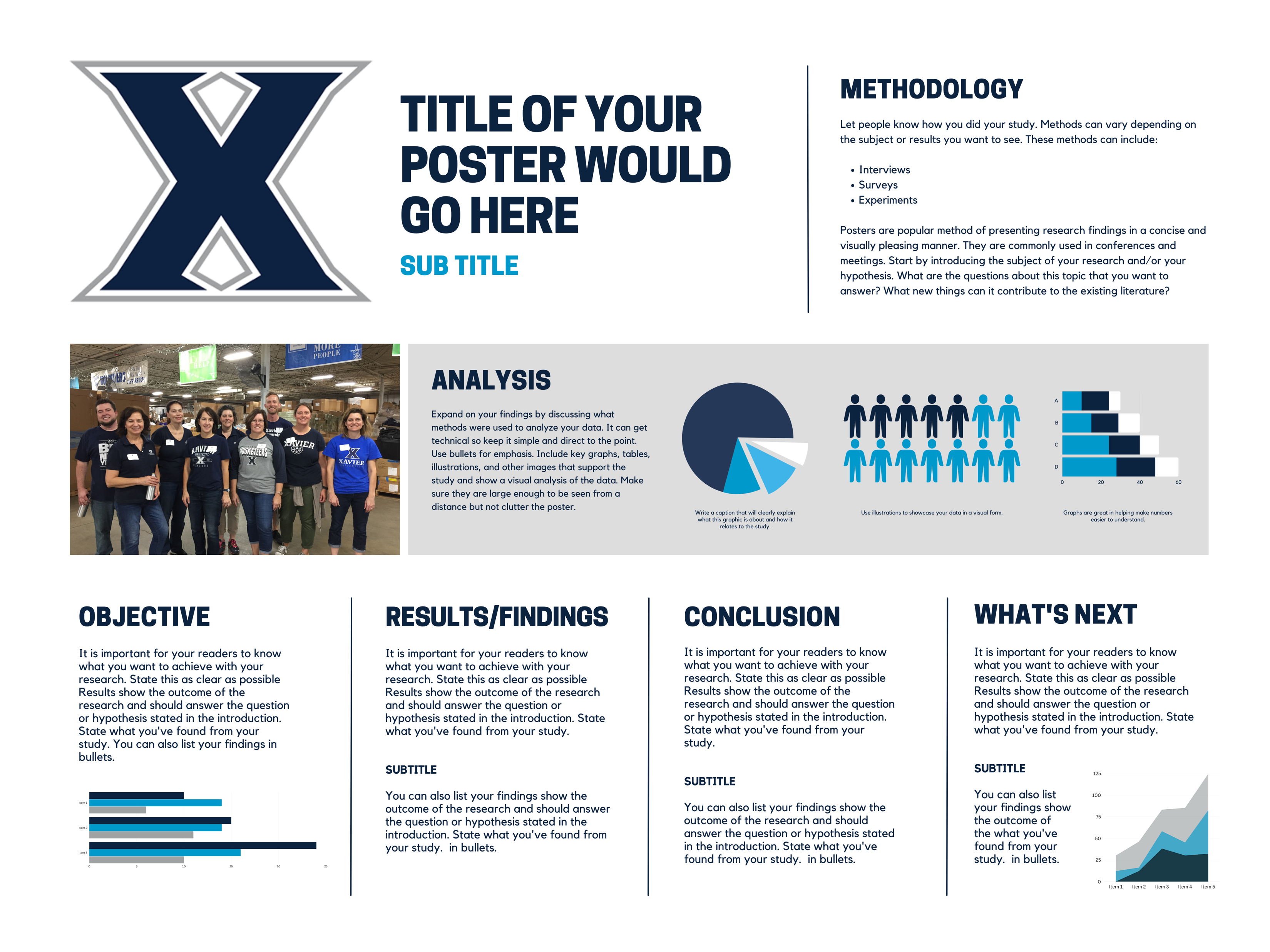 ANALYSIS
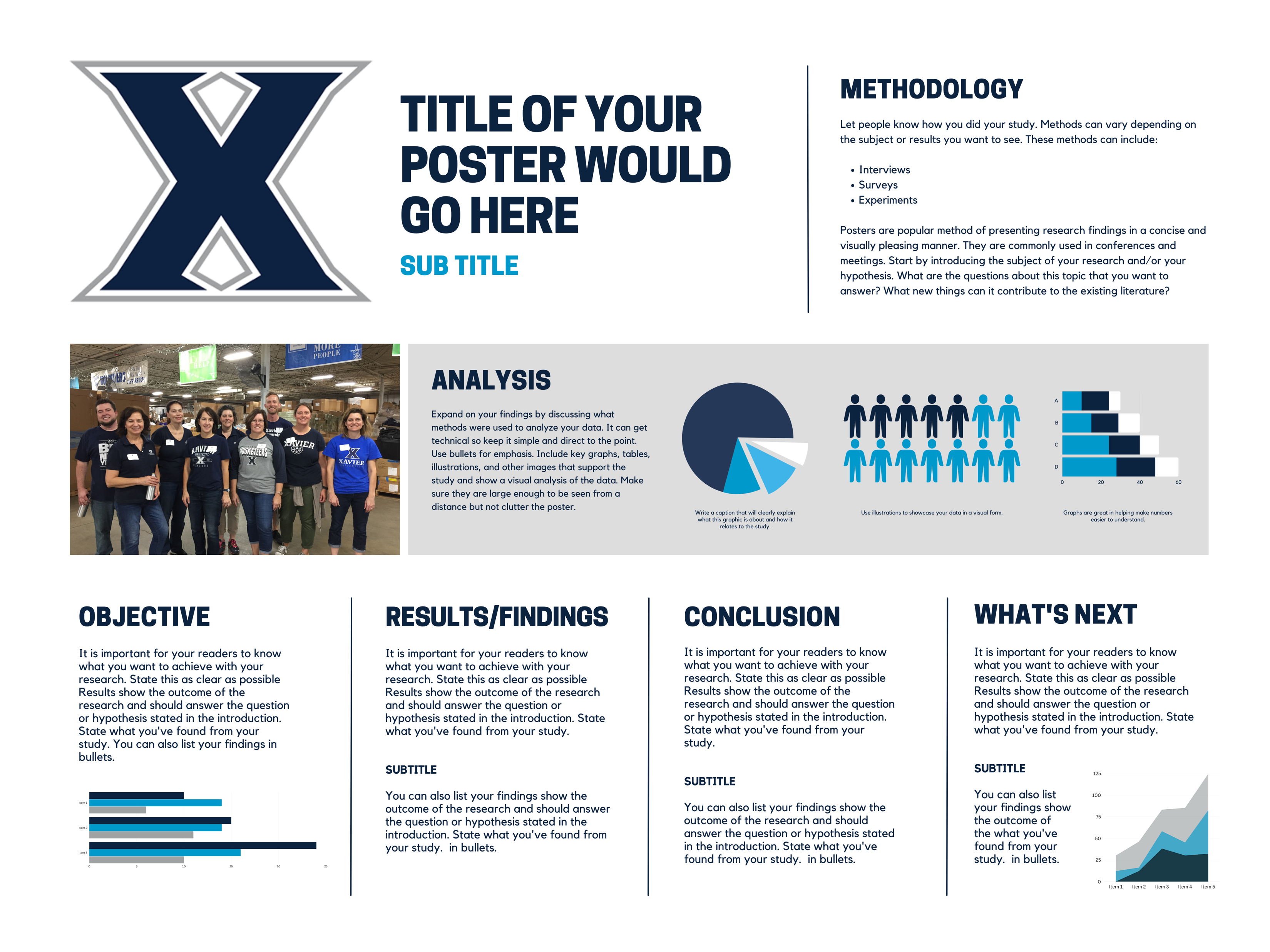 Title


SUB-TITLEName(s)
By using this template poster will look professional, easy to read and save you valuable time from figuring out proper placement of titles, subtitles and text body.
SUB-HEADER
WHAT’S NEXT
OBJECTIVE
RESULTS/FINDINGS
CONCLUSION
This template 
was designed to 
produce a 48x36 
poster. You can 
modify it as 
needed for your 
presentation.
By using this template poster will look professional, easy to read and save you valuable time from figuring out proper placement of titles, subtitles and text body.
By using this template poster will look professional, easy to read and save you valuable time from figuring out proper placement of titles, subtitles and text body.
This template was designed to produce a 48x36 poster. You can modify it as needed for your presentation. By using this template poster will look professional, easy to read and save you valuable time from figuring out proper placement of titles, subtitles and text body.
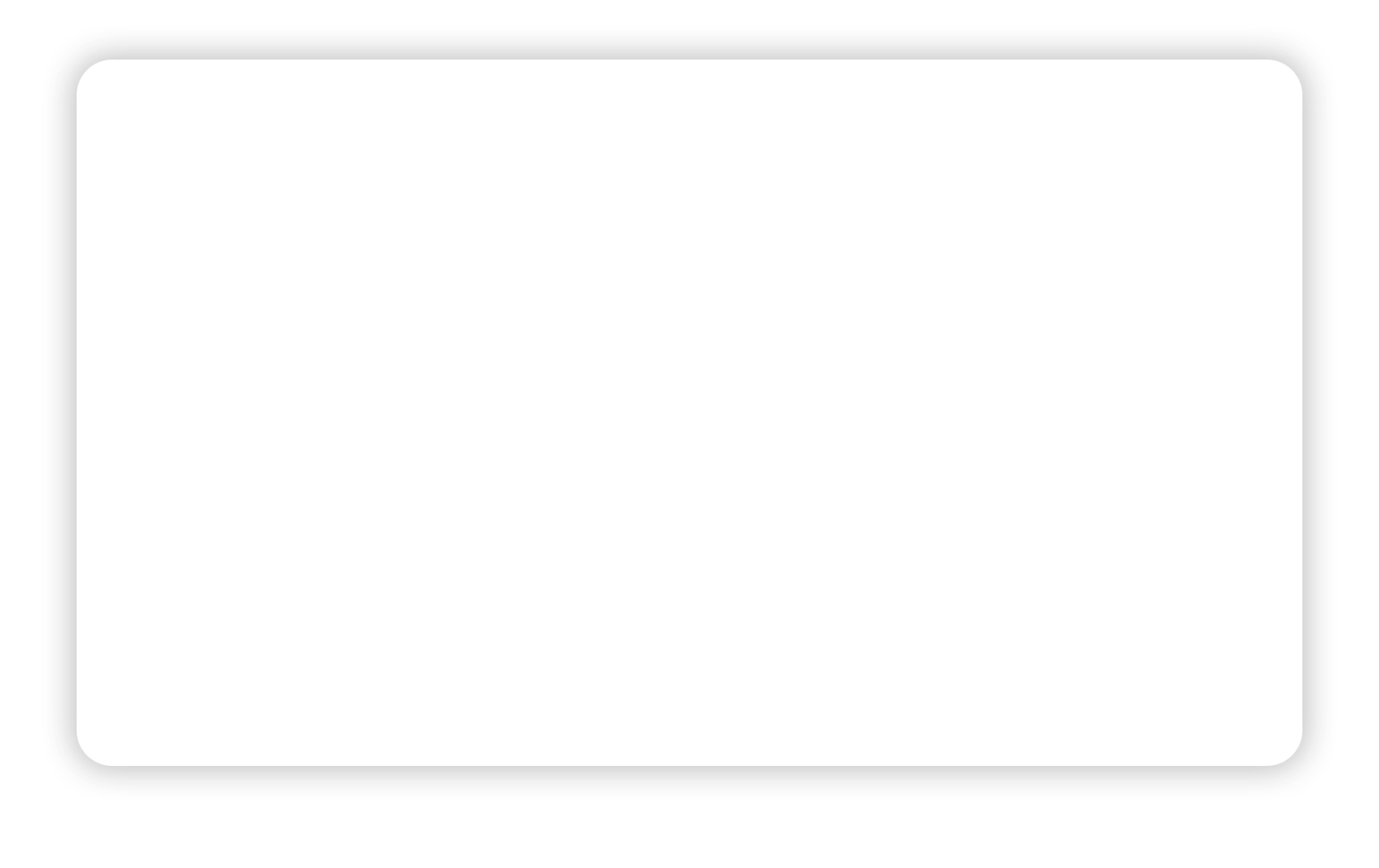 SUB-HEADER
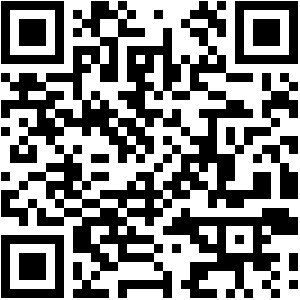 This template was designed to produce a 48x36 poster. You can modify it as needed for your presentation.By using this template poster will look 
professional, easy to read and save you 
valuable time from figuring out proper 
placement of titles, subtitles and
text body.
SUB-HEADER
This template was designed to produce a 48x36 poster. By using this template poster will look professional, easy to read and save you valuable time from figuring out proper placement of titles, subtitles and text body.
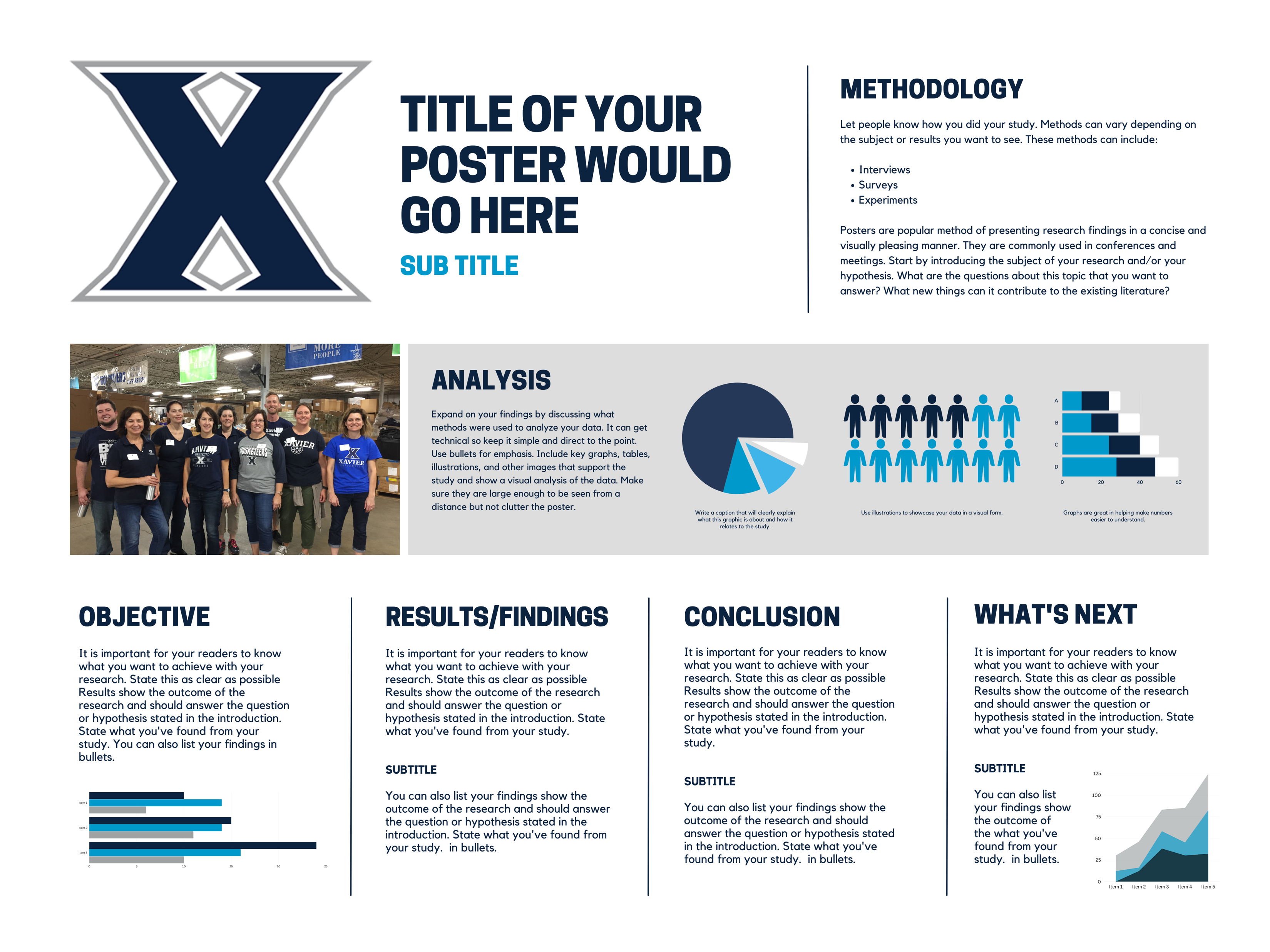 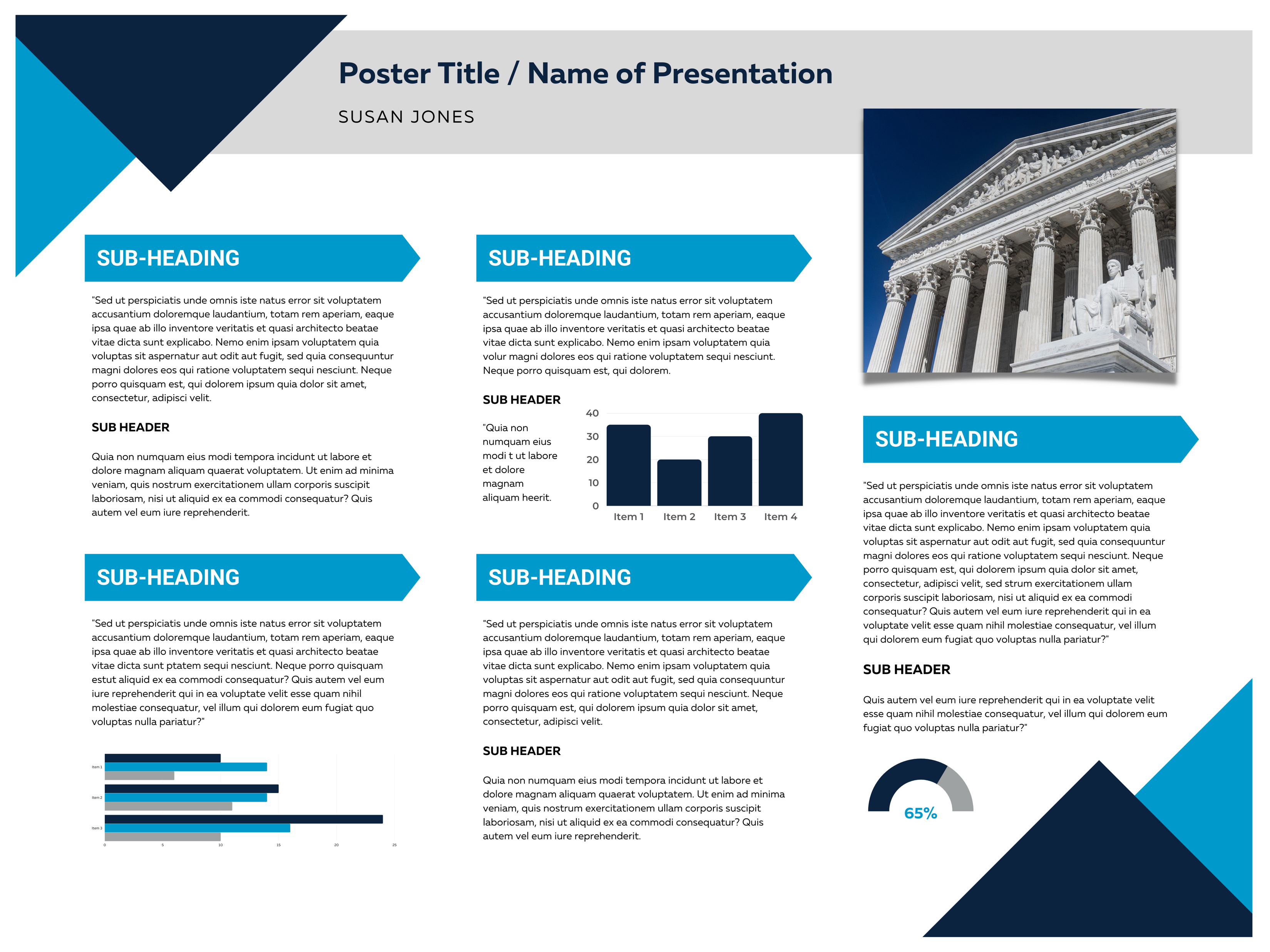 METHODOLOGY
TITLE OF YOUR
POSTER WOULD
GO HERE
This template was designed to produce a 48x36 poster. You can modify it as needed for your presentation.By using this template poster will look professional, easy to read and save you valuable time from figuring out proper placement of titles, subtitles and text body. By using this template poster will look professional, easy to read and save you valuable time from figuring out proper placement of titles, subtitles and text body.

This template was designed to produce a 48x36 poster. You can modify it as needed for your presentation.
SUB TITLE
SUB-HEADING
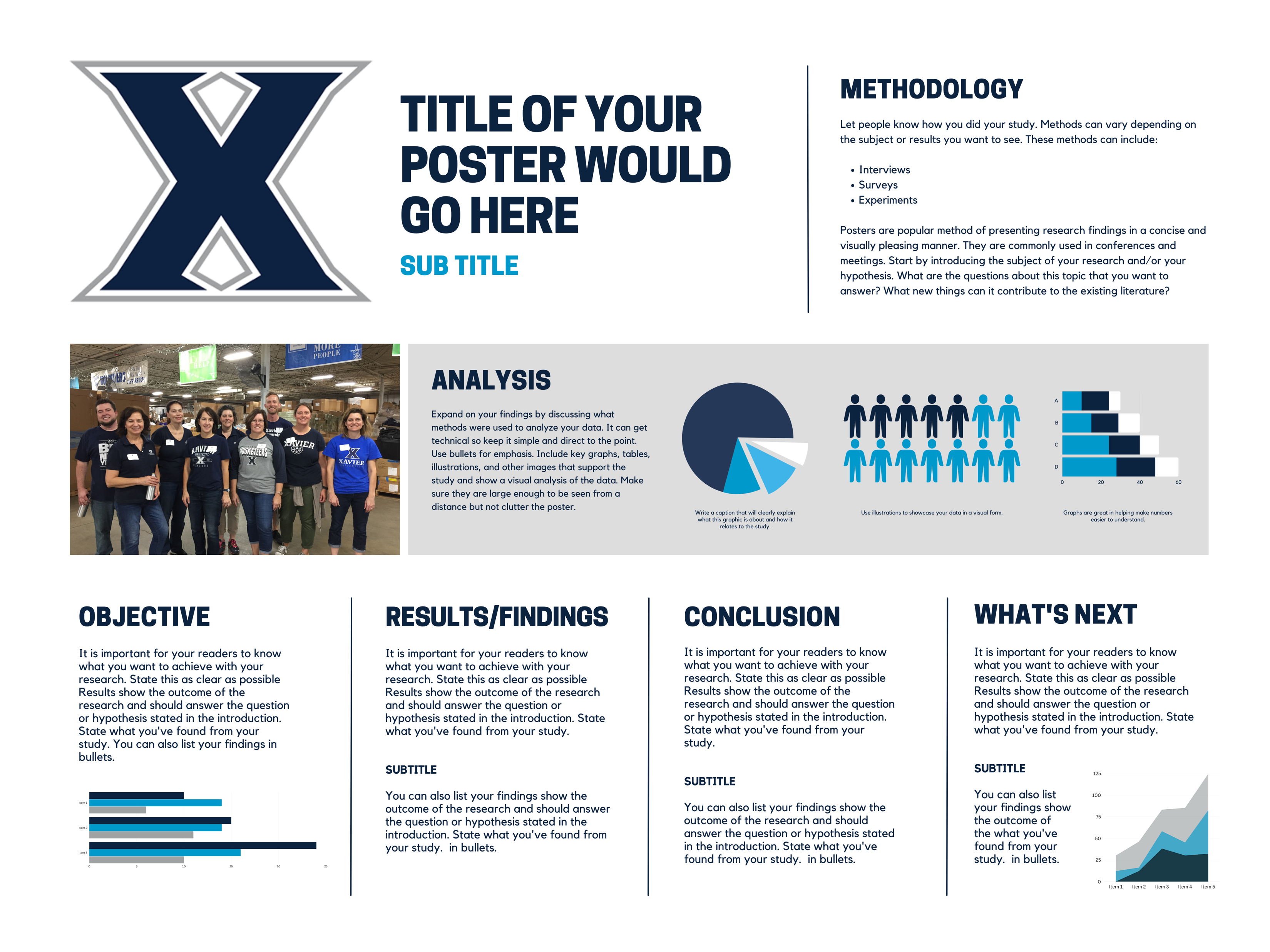 ANALYSIS
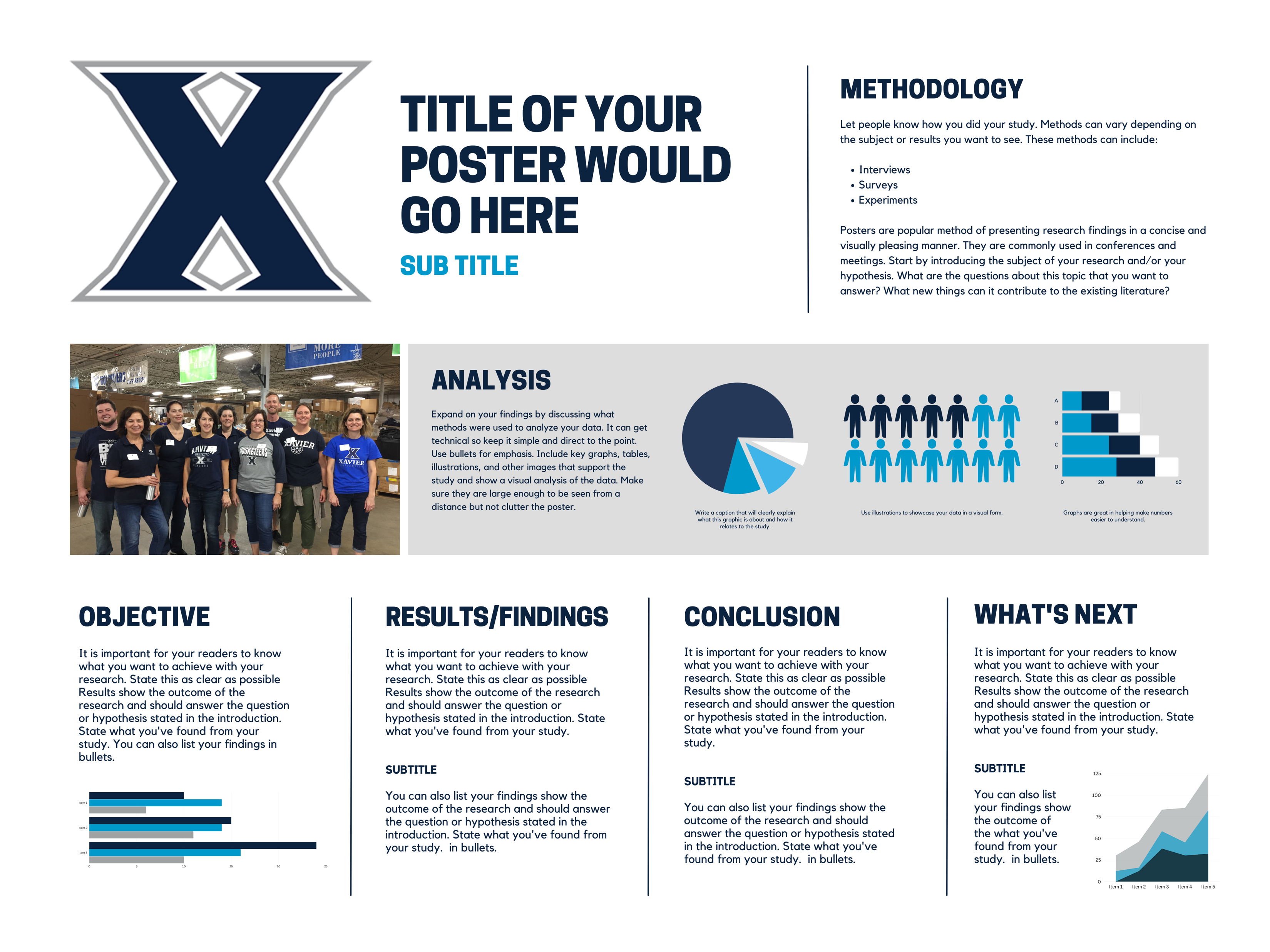 Title


SUB-TITLEName(s)
By using this template poster will look professional, easy to read and save you valuable time from figuring out proper placement of titles, subtitles and text body.
SUB-HEADER
WHAT’S NEXT
OBJECTIVE
RESULTS/FINDINGS
CONCLUSION
This template 
was designed to 
produce a 48x36 
poster. You can 
modify it as 
needed for your 
presentation.
By using this template poster will look professional, easy to read and save you valuable time from figuring out proper placement of titles, subtitles and text body.
By using this template poster will look professional, easy to read and save you valuable time from figuring out proper placement of titles, subtitles and text body.
This template was designed to produce a 48x36 poster. You can modify it as needed for your presentation. By using this template poster will look professional, easy to read and save you valuable time from figuring out proper placement of titles, subtitles and text body.
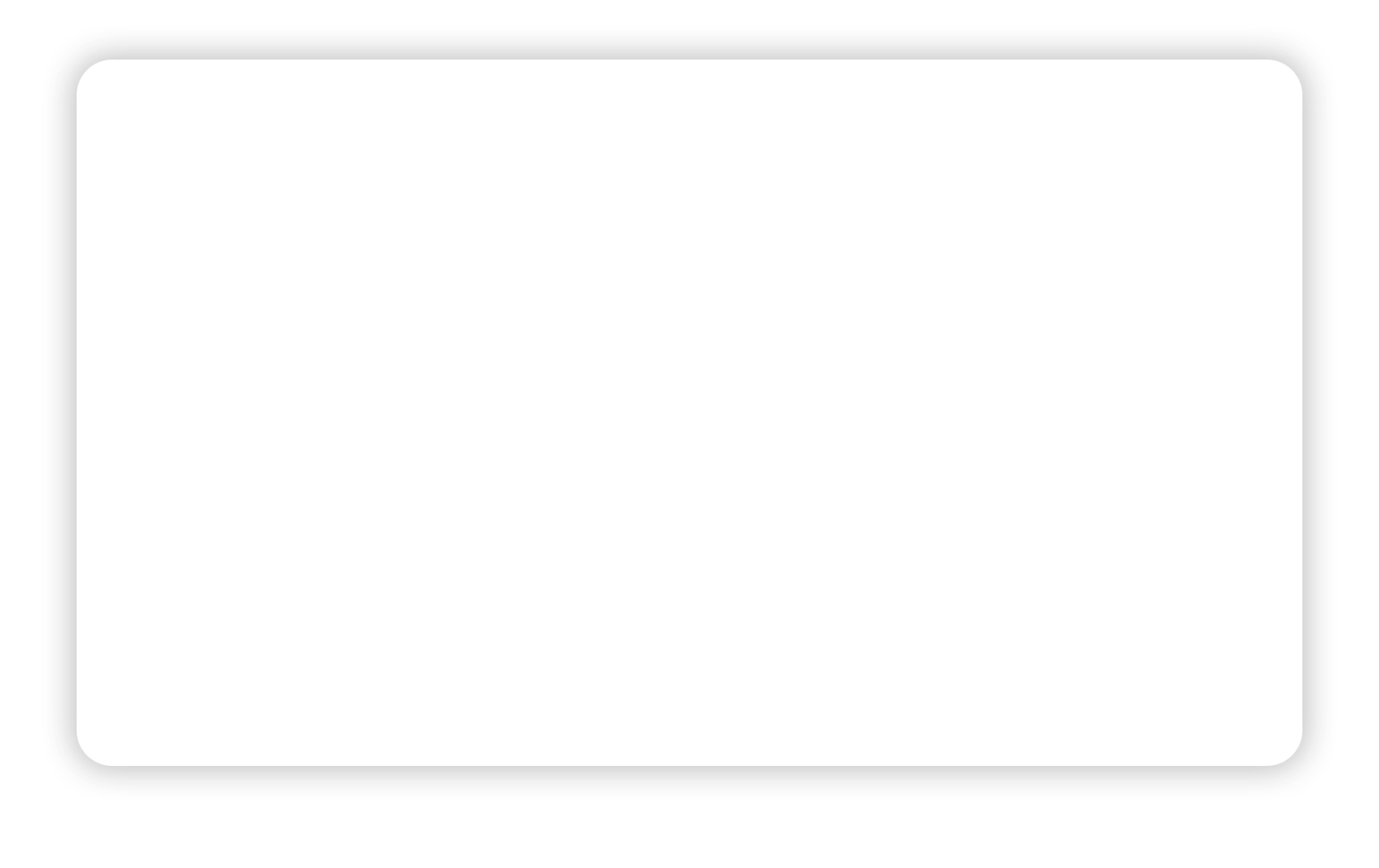 SUB-HEADER
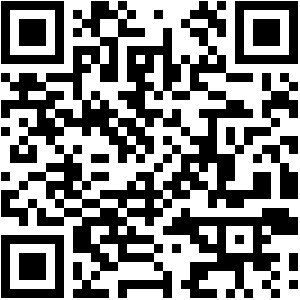 This template was designed to produce a 48x36 poster. You can modify it as needed for your presentation.By using this template poster will look 
professional, easy to read and save you 
valuable time from figuring out proper 
placement of titles, subtitles and
text body.
SUB-HEADER
This template was designed to produce a 48x36 poster. By using this template poster will look professional, easy to read and save you valuable time from figuring out proper placement of titles, subtitles and text body.
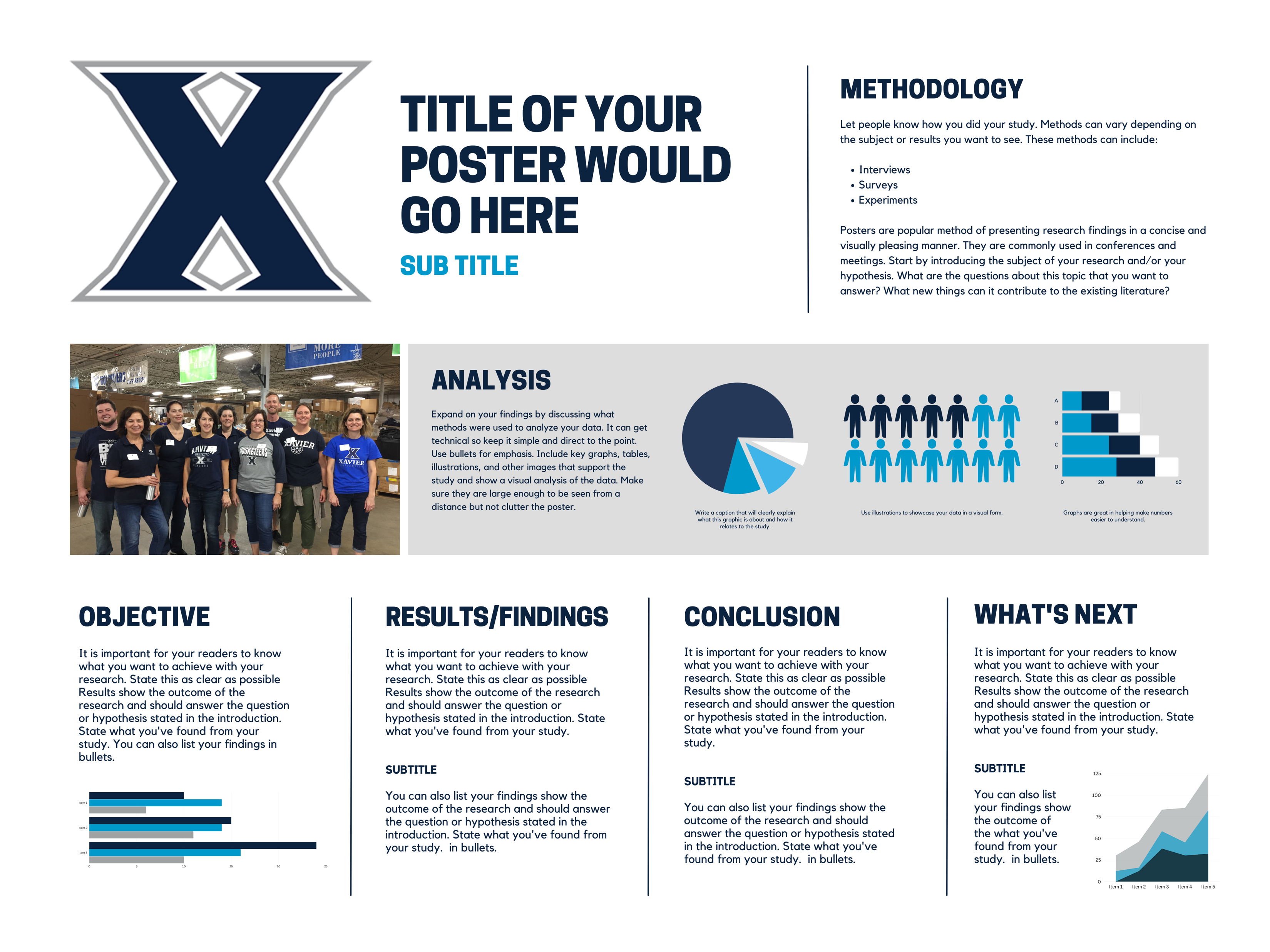 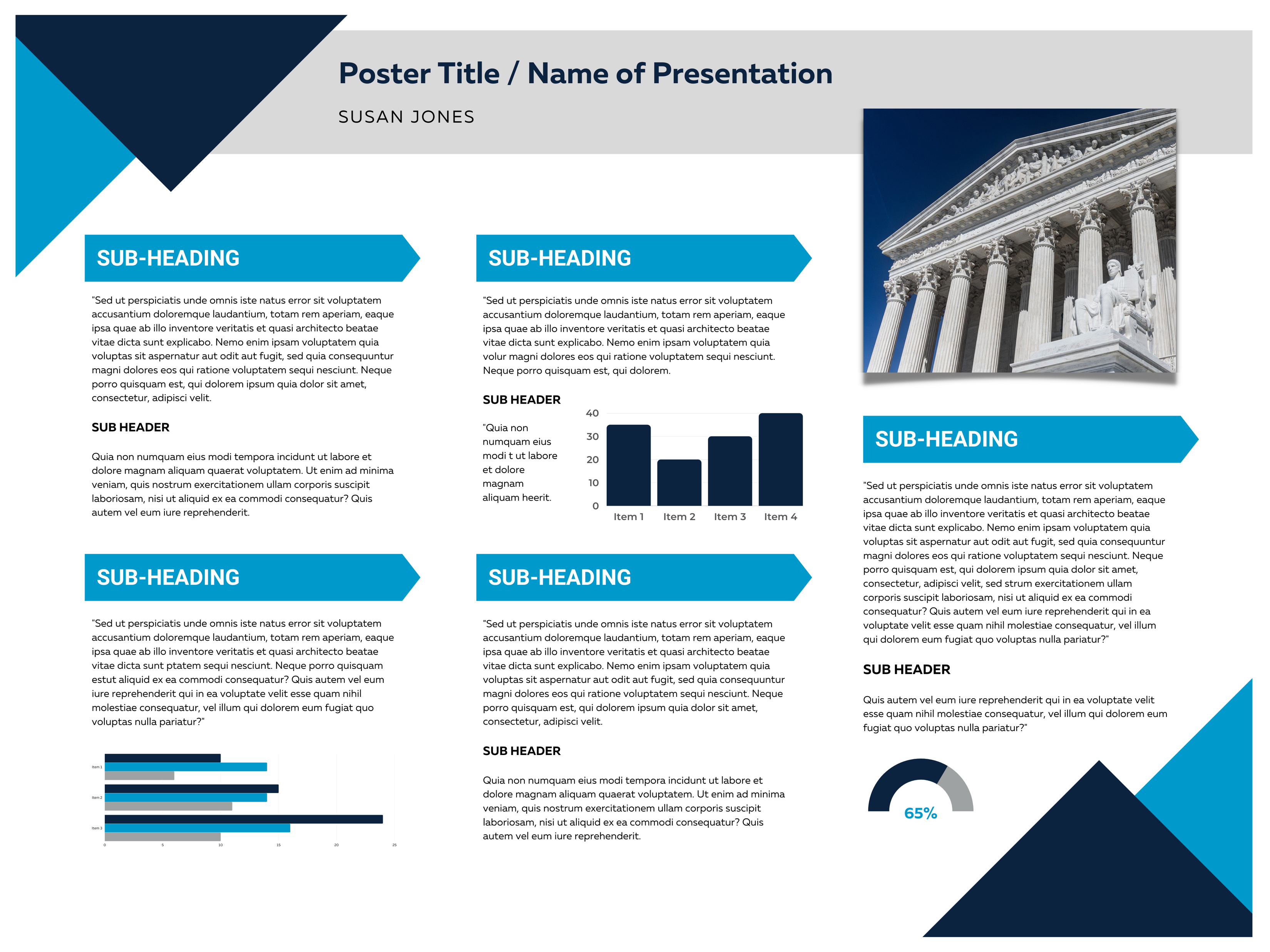